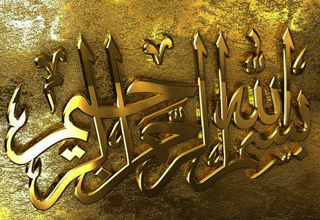 From a clinical perspective, thyroid nodules are uncommon in children.
 However, nodules diagnosed in children carry a greater risk of malignancy compared to those in adults (22%–26% versus 5%–10% in most series)
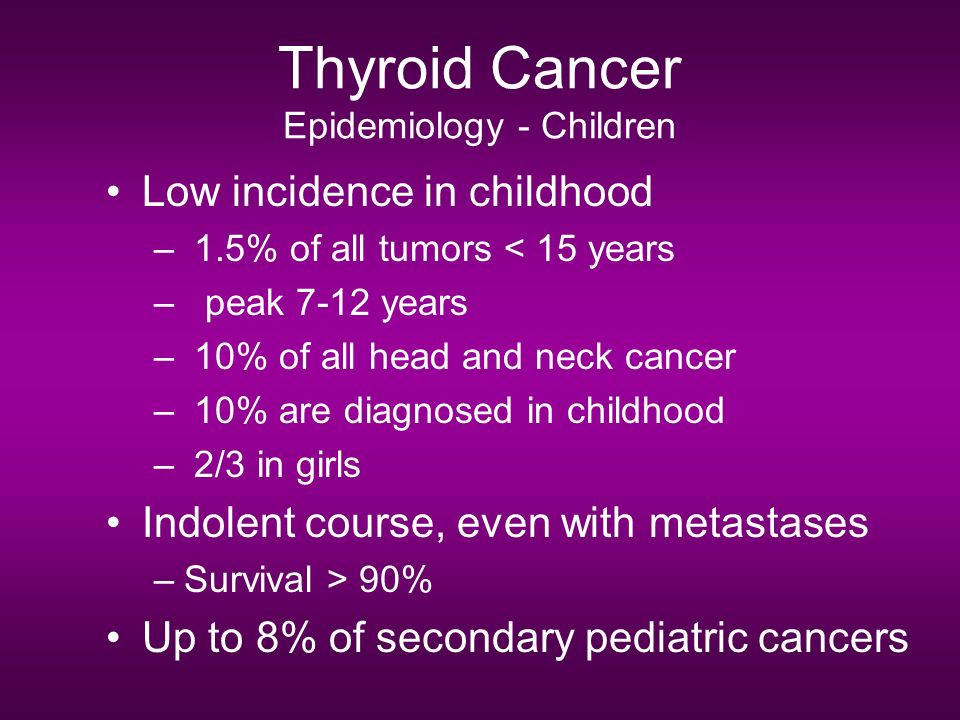 Thyroid cancer is one of the most common secondary malignancies among survivors of childhood cancer
Differentiated thyroid carcinoma (DTC) is the most common form of this disease and comprises 3% of all pediatric tumors, with 0.2 to 3 cases per million children per year
-most cases of pediatric thyroid carcinoma occur in the second decade
Adolescents have a 10-fold greater incidence than younger children.
 
there is a female to male preponderance (5:1) during adolescence that is not seen in young children
thyroid cancers in the pediatric population differ in clinical presentation, pathophysiology, and long-term outcomes .
In comparison to adults, children more often present with aggressive, advanced stage disease.
Children tend to present with nodal disease and evidence of local or distant metastases . 
higher risk of recurrence than adults with thyroid carcinoma.
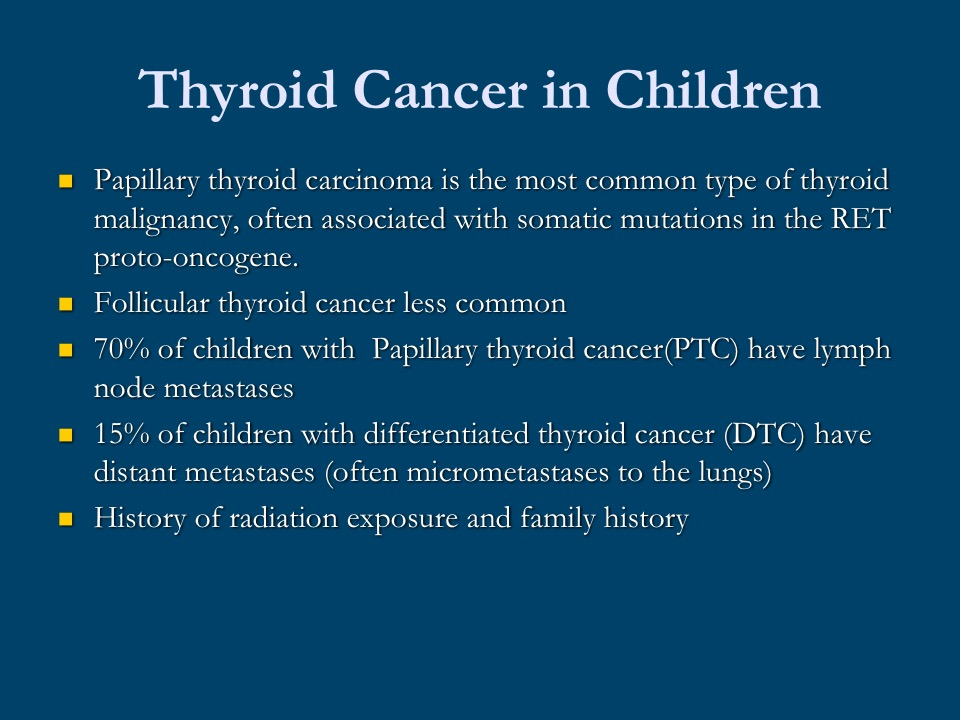 Cases of PTC and FTC have been reported in association with:
Radiation exposure increases the risk of DTC:
Clinical Presentation:
The most common presentation for DTC in children is that of a thyroid nodule.
-A thyroid nodule (asymptomatic neck mass) with or without cervical lymphadenopathy

-A large hard nodule, especially one adherent to adjacent tissue
the diffuse sclerosing variant of PTC may present as diffusely infiltrating disease resulting not in a single nodule but in diffuse enlargement of a lobe or the entire gland .
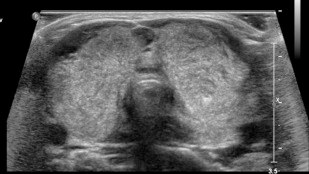 Clinical Presentation:
Papillary  thyroid carcinoma
(PTC)
PTCs are well-differentiated thyroid cancers arising from thyroid follicular cells.
 They are characteristically unencapsulated tumors with often ill-defined margins.
In children, PTC is frequently multifocal and locoregional metastases are present in the majority of patients at the time of diagnosis. Children with PTC are also more likely than adults to have pulmonary metastases (up to 25%) compared with adults
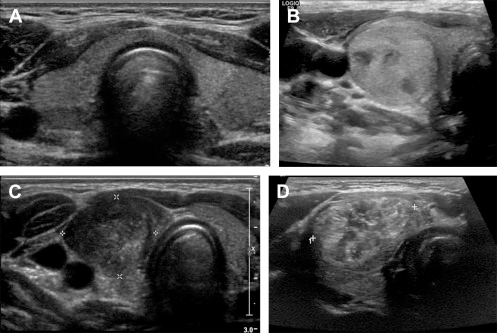 Evaluation :
-Physical Examination
-TSH 
-US-guided fine needle aspiration (FNA)
-younger age
-male sex
 -multifocality
-tumor size greater than 2 cm predicted extensive disease at diagnosis
In the pediatric population, hyperfunctioning thyroid nodules :risk of malignancy of <10–15% 
a higher risk of malignancy than in adults (up to 30%) .
A comprehensive neck US to interrogate all regions of the neck is required in order to optimize the preoperative surgical plan..
suspicious ultrasonographic features by ATA guidelines:
-irregular margins
-marked hypoechogenicity
-Microcalcifications
-nodules accompanied by pathologic adenopathy
 -Solid and predominantly
.
-solid nodules are also more likely to be malignant compared to cystic nodules
The preoperative evaluation of the newly diagnosed pediatric PTC patient is critical for optimizing surgical outcome and medical therapy
Cytological confirmation of metastatic disease to lymph nodes in the lateral neck is recommended prior to surgery
FNA of suspicious lateral neck lymph nodes is recommended.
Anatomic imaging by MRI or CT with     contrast should be considered in
- patients with large or fixed thyroid masses
-vocal cord paralysis
- bulky metastatic lymphadenopathy in order to optimize surgical planning
A chest x-ray and/or chest CT ;
-in those with substantial cervical lymph node disease
- in whom the prevalence of lung metastases is increased
CT or MRI of the neck is recommended if there is concern for invasion into the aerodigestive tract, which may manifest as changes in phonation with vocal cord paralysis, dyspnea, dysphagia, hematemesis, or hemoptysis.
The Bethesda classification is used to predict the risk of malignancy based FNA findings.
(1) nondiagnostic or unsatisfactory (specimen with limited cellularity),
 (2) benign
 (3) atypia of undetermined significance or follicular lesion of undetermined significance (AUS/FLUS)
 (4) follicular/Hürthle cell neoplasm or suspicious for follicular/Hürthle cell neoplasm
 (5) suspicious for malignancy
(6) malignant
Those children with benign FNA results should be followed serially with thyroid ultrasound, and repeat FNA is indicated if there is growth of the nodule and/or development of suspicious characteristics
Given these percentages, it is recommended that children with these 2 FNA results undergo surgery consisting of thyroid lobectomy and isthmusectomy
Surgery can also be considered in cases of a large benign nodule (>4 cm) for cosmetic reasons and also because false-negative results are more often seen with large lesions.
Table 5. American Joint Committee on Cancer TNM Classification System for Differentiated Thyroid Carcinomaa

Primarytumor (T)
TX	 	Size not assessed, limited to the thyroid
T1	T1a	≤ 1 cm, limited to the thyroid
 	T1b	> 1 cm but ≤ 2 cm, limited to the thyroid
T2	 	> 2 cm but ≤ 4 cm, limited to the thyroid
T3	 	> 4 cm, limited to the thyroid, or any tumor with minimal extrathyroid extension
T4	T4a	Tumor extends beyond the thyroid capsule to invade subcutaneous soft tissues, larynx, trachea, esophagus, or recurrent laryngeal nerve
 	T4b	Tumor invades prevertebral fascia or encases carotid artery or mediastinal vessels
Lymphnodes (N)
NX	 	Regional lymph nodes not assessed
N0	 	No regional lymph node metastasis
N1	N1a	Metastasis to level VI (pretracheal, paratracheal, and prelaryngeal/ Delphian lymph nodes)
 	N1b	Metastasis to unilateral, bilateral, or contralateral cervical levels I, II, III, IV, or V) or retropharyngeal or superior mediastinal lymph nodes (level VII)
Distantmetastasis (M)
MX	 	Distant metastasis not assessed
M0	 	No distant metastasis
M1	 	Distant metastasis
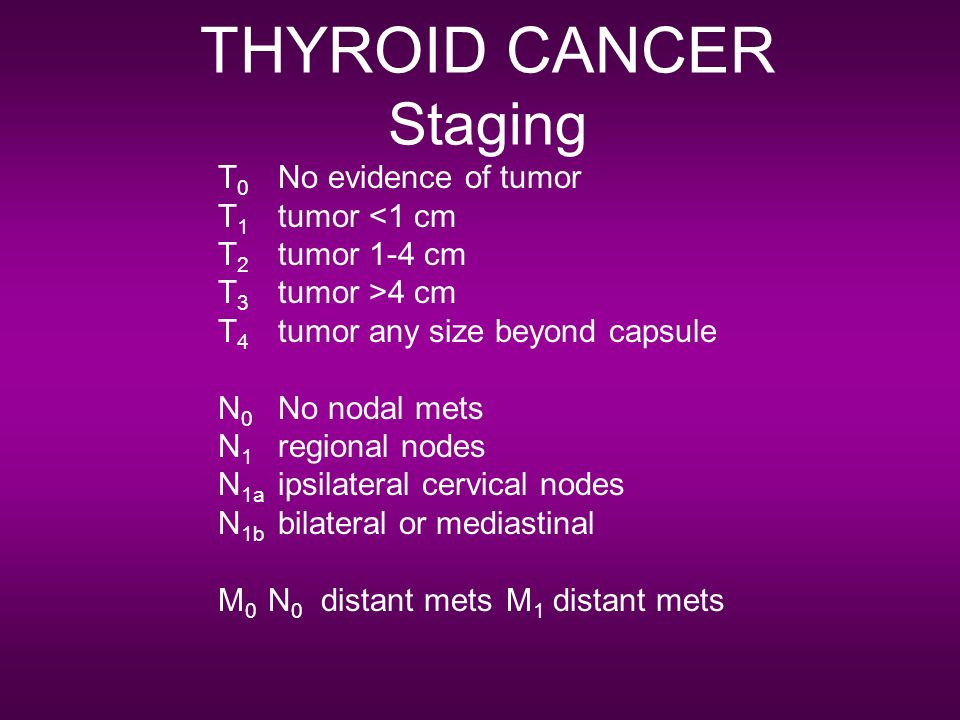 Presurgery evaluation
The nodal compartments of the neck have been anatomically and surgically defined as the lateral and central neck levels. 
The lateral neck contains levels I–V and the central neck comprises level VI.
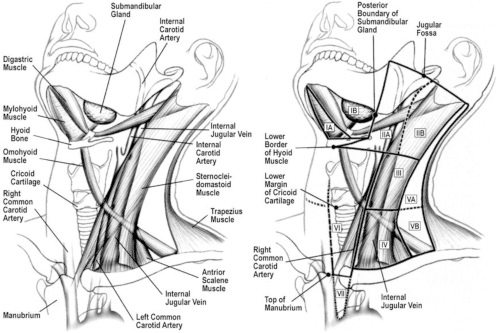 Prior to surgery, it is critical to evaluate for the presence and location of neck lymph node disease by ultrasound and FNA, if this was not done at the time of the initial thyroid nodule evaluation.
Ultrasound findings suggestive of cervical lymph node metastasis include :
increased size of the lymph node
 rounded shape
loss of central hilum
 cystic appearanc
peripheral vascularity on Doppler
microcalcifications
If any of these characteristics are present:
 FNA of the lymph node(s) should be obtained to confirm the presence of cervical metastasis, rgery
Treatment
The goal was to eliminate any evidence of disease, documented by a negative whole-body RAI scan and
by an undetectable serum thyroglobulin (Tg)
-Pediatric thyroid surgery should be performed in a hospital with the full spectrum of pediatric specialty care including:
 endocrinology
 radiology (US and anatomic imaging)
nuclear medicine
anesthesia
 a high-volume thyroid surgeon
 and intensive care.
Pediatric thyroid surgery, especially if compartment-focused lymph node resection is indicated, should ideally be performed by a surgeon who performs at least 30 or more cervical endocrine procedures annually.
Thyroid surgery performed under these guidelines is associated with lower complications rates, decreased hospital stay, and lower cost.
The current recommendation for PTC in a pediatric patient is :
 total thyroidectomy
 Even in patients who appear to have unilateral disease on preoperative evaluation, studies have demonstrated that there is an increased incidence of multifocal disease [
Treatment
Total thyroidectomy is the treatment of choice for pediatric PTC and FTC due to the increased incidence of bilateral (30%) and multifocal (65%) disease .
In the presence of central or lateral neck metastases, thyroidectomy should be accompanied by a central or lateral neck dissection.
The 2015 pediatric ATA guidelines recommend removal of the lymph nodes in level VI (central neck dissection [CND]) in patients with preoperative or intraoperative evidence of gross extrathyroidal invasion
-patients with preoperative or intraoperative evidence of gross extrathyroidal invasion
-central lymphadenopathy
 - lateral cervical metastases
-tumors that are larger than 4 cm in size also have a higher risk of lymph node metastasis and, therefore, a CND is suggested
Neck dissection can also be considered prophylactically based on tumor size and focality though its use must be weighed against possible complications.
Therapeutic LND removes disease burden and potentially increases the efficacy of I-131 treatment. Routine prophylactic LND is not recommended by the ATA guidelines
Lateral neck dissection (LND) is indicated in:
presence of metastatic disease on preoperative imaging and biopsy. It is imperative to have FNA confirmation prior to proceeding with surgical excision.
These risks can manifest in the immediate postoperative period with: hypoparathyroidism, difficulty breathing, voice changes such as hoarseness and pitch problems, and dysphagia
Total thyroidectomy is associated :
-development of a compressive hematoma 
-bleeding
- hypoparathyroidismwith hypocalcemia
-injury to the recurrent laryngeal nerve. (voice changes such as hoarseness and pitch problems)
dysphagia
Meticulous surgical technique as well as appropriate postoperative care can prevent the development of a compressive hematoma requiring re-exploration of the surgical bed.
Postsurgical evaluation and treatment
After surgery, children are sent home on thyroid hormone replacement (levothyroxine) 
  postoperative evaluation:
 6 weeks to 8 weeks
After surgery, children are sent home on thyroid hormone replacement (levothyroxine) .
6 weeks to 8 weeks later,
 they return for their postoperative evaluation typically performed by a thyroid team/endocrinologist.
primary purpose of this evaluation :
 -to determine whether further surgery is necessary? 
 -whether I-131 therapy is indicated?
To aid with this decision, children who received total thyroidectomies and appropriate lymph node dissections are stratified into 1 of 3 risk levels (low, intermediate, and high) for the likelihood of persistent cervical disease and/or distant metastases
children who received total thyroidectomies and appropriate lymph node dissections are stratified into 1 of 3 risk levels:
at this first follow-up visit:
-Thyroglobulin and TSH measurements 
- iodine-123 scan
After total thyroidectomy, Tg levels can be used as a marker of residual and/or recurrent thyroid disease .
Tg increases with TSH stimulation, it is important to interpret a Tg level in the context of the corresponding TSH level.
A suppressed Tg level is one measured when the thyrotropin is low with patient on levothyroxine :
generally 5 times to 10 times lower magnitude compared with a stimulated
 Tg which is measured when the thyrotropin is elevated (ie, when a patient comes off levothyroxine treatment).
After surgery and prior to I-131 treatment, a suppressed Tg level of less than 0.5 ng/mL indicates minimal risk of residual disease whereas higher levels, especially values greater than 2 ng/mL, indicate probable residual disease
there are some limitations in the utility of Tg measurements.
 The most common is the presence of Tg antibodies, which occurs in approximately 25% of patients with DTC .
Tg antibodies interfere with most Tg assays resulting in falsely low values
If on review of the surgery and pathology report it is found that a child’s tumor was confined to the thyroid gland and there was no disease or just incidental microscopic disease in a small number of central neck lymph nodes
this child is stratified into the low-risk group for recurrence
If this child also has a low suppressed Tg level, I-131 therapy is not necessarily indicated and surveillance can be recommended going forward
For children in the intermediate-risk and high-risk groups (based on extent of neck lymph node disease) :
I-123 whole-body diagnostic scan and stimulated Tg level are recommended for further stratification and the determination and dosing of I-131 treatment
A thyrotropin-stimulated Tg provides a more sensitive marker for residual disease than a suppressed Tg
preparation for the I-123 scan, levothyroxine therapy is stopped approximately 3 weeks to 4 weeks prior to the scan to achieve a thyrotropin level above 30 mIU/L, which facilitates the uptake of I-123.
A low-iodine diet is also prescribed for 10 days to 14 days prior to the scan because this may also enhance radioiodine uptake.
In adults, recombinant human thyrotropin can be administered in lieu of levothyroxine withdrawal. 
The procedure for administering recombinant human thyrotropin involves 2 intramuscular injections spaced 24 hours apart followed by the I-123 dosing on day 3.
The major advantage of using recombinant human thyrotropin is to avoid hypothyroid symptoms that result when discontinuing levothyroxine
Iodine-131 treatment
The diagnostic I-123 scan and stimulated Tg level show the anatomic location 
and estimation of residual thyroid cancer, respectively, and these results are used to determine whether I-131 treatment should be given and, if so, at what dose.
There is overall consensus that I-131 therapy is beneficial and thus indicated
 in children who have lymph node or local regional disease that is not amenable to surgery and
 in those who have distant metastases that are known or presumed to be iodine avid
I-131 therapy may be effective in children with pulmonary metastases and often results in complete remission
Many experts also recommend that postsurgical I-131 be given to:
 -children whose initial presentation was advanced with large tumors 
- in whom there was extensive neck lymph node disease evident from surgery and pathology findings
After the decision has been made to proceed with I-131 therapy:
the patient undergoes the same preparation as described for the I-123 scan: levothyroxine withdrawal and low-iodine diet. 
The patient’s family is interviewed by the nuclear medicine staff to determine whether the patient should be admitted for isolation after the I-131 dose (usually 24–48 hours) or if outpatient therapy is appropriate
5 to 7 days after the I-131 dose is given:
 a whole-body diagnostic scan is performed, which shows the anatomic locations of iodine uptake, thus providing further information regarding a patient’s extent of disease
Thyrotropin suppression
After surgery and I-131 therapy (if administered), patients are treated with levothyroxine for both replacement purposes and to decrease risk of recurrent thyroid cancer
Serum Tg>2ng/ml:possibly residual disease
If an I-123 scan shows uptake outside the thyroid bed                further imaging for detect the abnormal LN(s):
Surveillance
Because the most likely location for PTC recurrence is in the neck:
 regular ultrasound imaging with careful attention to lymph node morphology and size is an important part of follow-up.
Interpretation of the ultrasound is done in conjunction with measurement of Tg levels, which serve as a sensitive marker for detecting residual or recurrent thyroid disease.
For children who receive I-131 therapy, an I-123 diagnostic whole-body scan is typically repeated 1 year to 2 years after their initial treatment to assess clinical response and for restaging purposes .
Other imaging, such as CT, may be done depending on the clinical scenario
Rarely, children with DTC develop progressive disease that is not amenable to surgery or further I-131 doses (if non–iodine-avid disease). In these few children, systemic therapy with chemotherapy can be considered. There are a few positive clinical experiences using tyrosine kinase inhibitors, such as sorafenib, an agent that is Food and Drug Administration approved for advanced iodine-refractory DTC in adults [[54]
].
Children with DTC (especially PTC) are more likely to present with advanced disease, but their overall survival rate is excellent—approximately 98% at 40 years
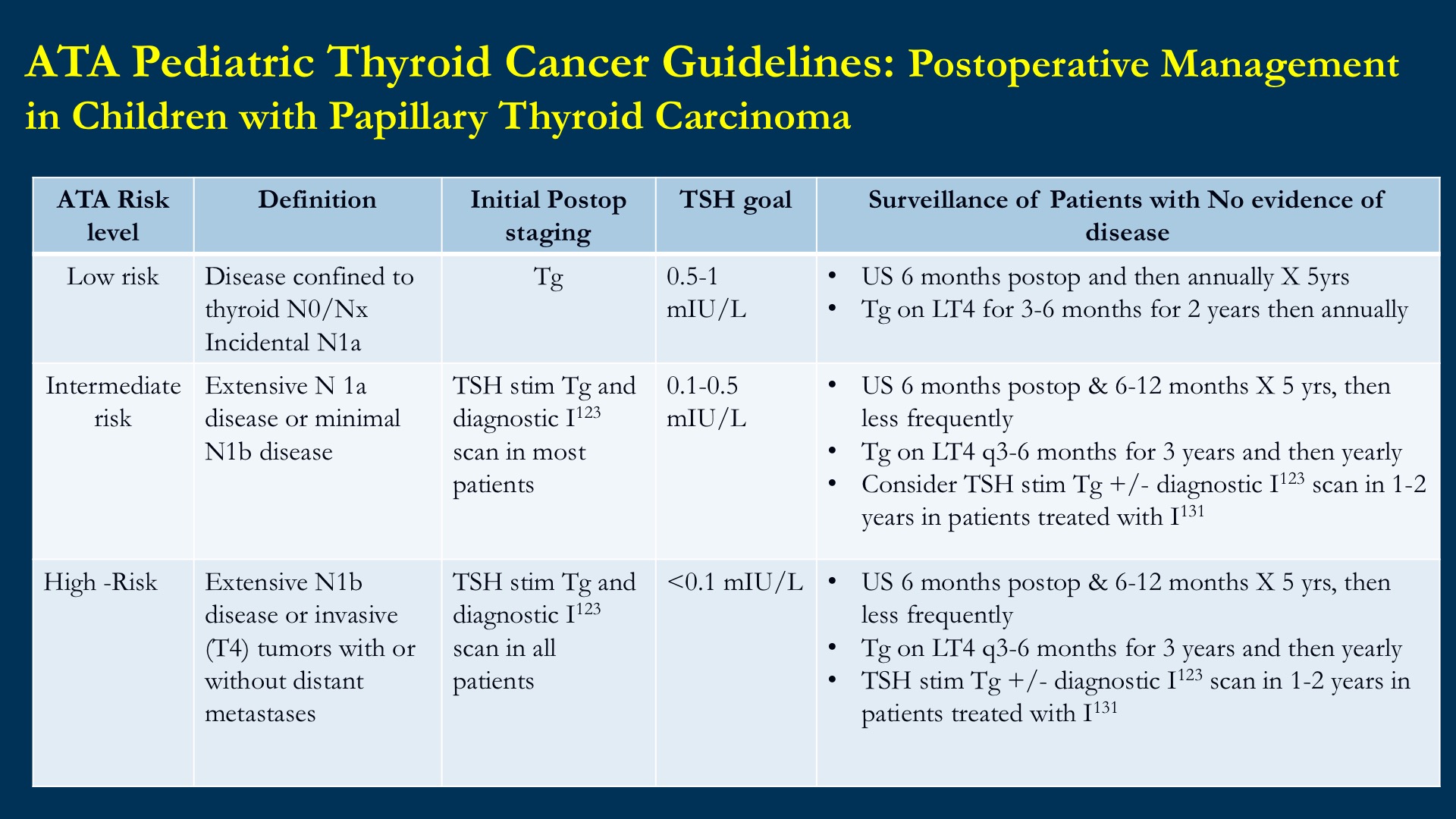 low-risk group for recurrence:
on review of the surgery and pathology report it is found that
tumor was confined to the thyroid gland 
 there was no disease
just incidental microscopic disease in a small number of central neck lymph nodes, +low suppressed Tg level,
For intermediate and high risk patients a postoperative diagnostic I-123  and serum Tg(TSHstimulated) and for low risk patients on  thyroid hormone treatment is  indicated
Because the most likely location for PTC recurrence is in the neck, regular ultrasound imaging with careful attention to lymph node morphology and size is an important part of follow-up.
Meticulous ultrasound examination is the first step but if it fails to identify residual disease imaging with contrast-enhanced CT or magnetic resonance imaging(MRI) are reasonable options
If the residual disease is resectable surgical excision is the best approach. Radioiodine treatment is reserved for children with widespread distant metastases or local disease not amenable to surgery.
There is overall consensus that I-131 therapy is beneficial and thus indicated in children who have lymph node or local regional disease that is not amenable to surgery and in those who have distant metastases that are known or presumed to be iodine avid
Studies have shown that I-131 therapy may be effective in children with pulmonary metastases and often results in complete remission
Many experts also recommend that postsurgical I-131 be given to children whose initial presentation was advanced with large tumors and/or in whom there was extensive neck lymph node disease evident from surgery and pathology findings
For patients with DTC who recur, RAI is usually effective. For patients with iodine non-avid or RAI-refractory disease or residual/metastatic MTC, molecularly targeted kinase inhibitors (TKI) may provide a medical therapeutic option.
Therapies available by molecular alteration and/or histology
In summary, pediatric thyroid carcinoma is a rare tumor but it is the most common carcinoma in children. The increased incidence of gene fusions in pediatric versus adult thyroid cancer is important to recognize as it has both potential implications for diagnostic molecular test selection (e.g., indeterminate FNA diagnoses) and offers novel therapeutic options..